Properties and Uses of Sound
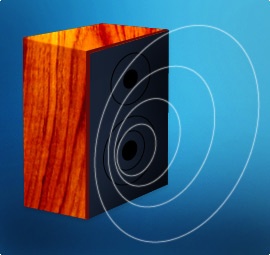 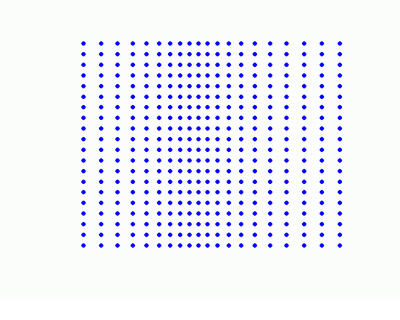 Making Sound
a longitudinal wave
produced when matter vibrates
this in turn, causes the medium in which it is in to vibrate
ex: tuning fork (the matter) 
	vibrates so the air (the medium)
	vibrates
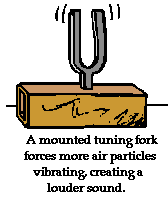 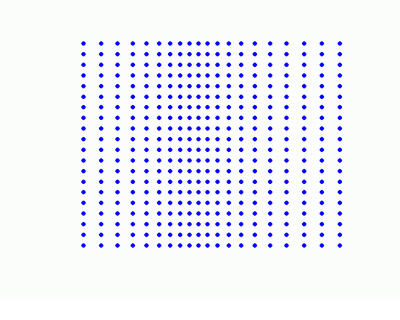 Speed of Sound
at room temp., travels about 760 mph in air
speed is determined by temperature, elasticity, and density of the medium it travels through.
higher temperature = faster sound
particles can move faster 
more elastic the medium = faster sound
density varies, but often faster in denser materials
breaking the speed of sound in air creates a sonic boom
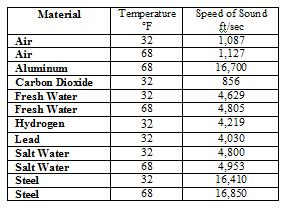 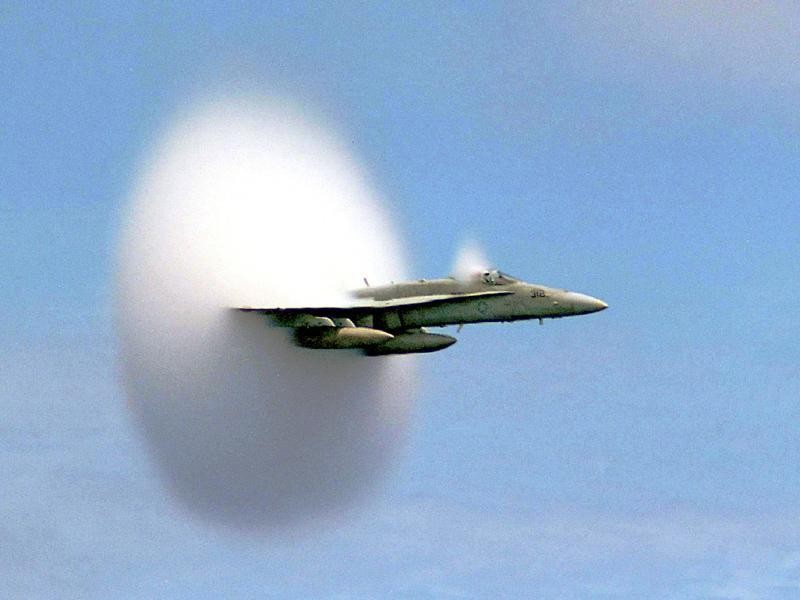 sonic boom videoi
(also in RealPlayer library)c
Speed of Sound
https://www.youtube.com/watch?v=dOoHArAzdug
https://www.youtube.com/watch?v=-OnmlxVjGhc
https://www.youtube.com/watch?v=ZyIVaZXDhho
How do Humans Hear Sound
How do Humans Hear Sound
How the Ear Works

Short hearing Test
Properties of Sound
1.  Pitch 
depends on the frequency of the wave
high frequency = high pitch
low frequency = low pitch
humans can hear sound from 20 Hz to 20,000 Hz. 
infrasonic waves are below 20 Hz
moving your hand
ultrasonic waves are above 20,000 Hz
“uses” are....
SONAR
uses ultrasonic waves in a system called SOund Navigation And Ranging
uses of SONAR
map the ocean 
	floor
military
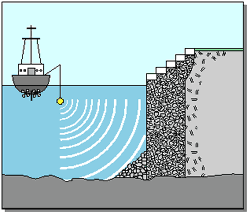 bats and whales
send out ultrasonic waves that bounce back to locate objects just like SONAR
Bats Hunting Moths
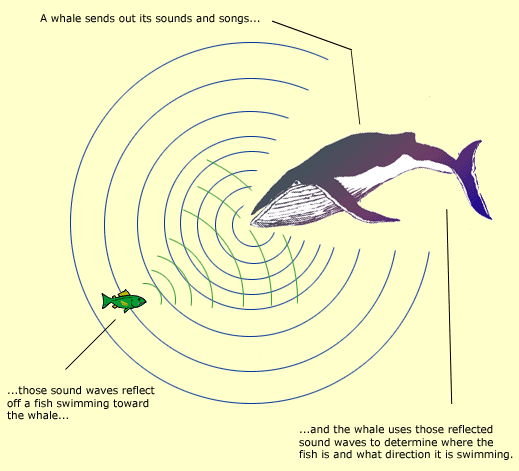 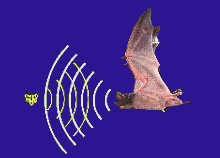 medical
use ultrasound waves to create sonograms
very high frequencies (1-15 million Hz)
used in medical facilities to get a picture an organ structure or fetus
can even be concentrated to destroy bad tissue
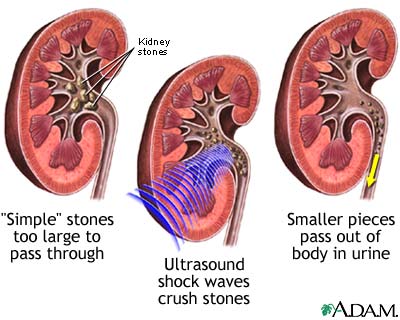 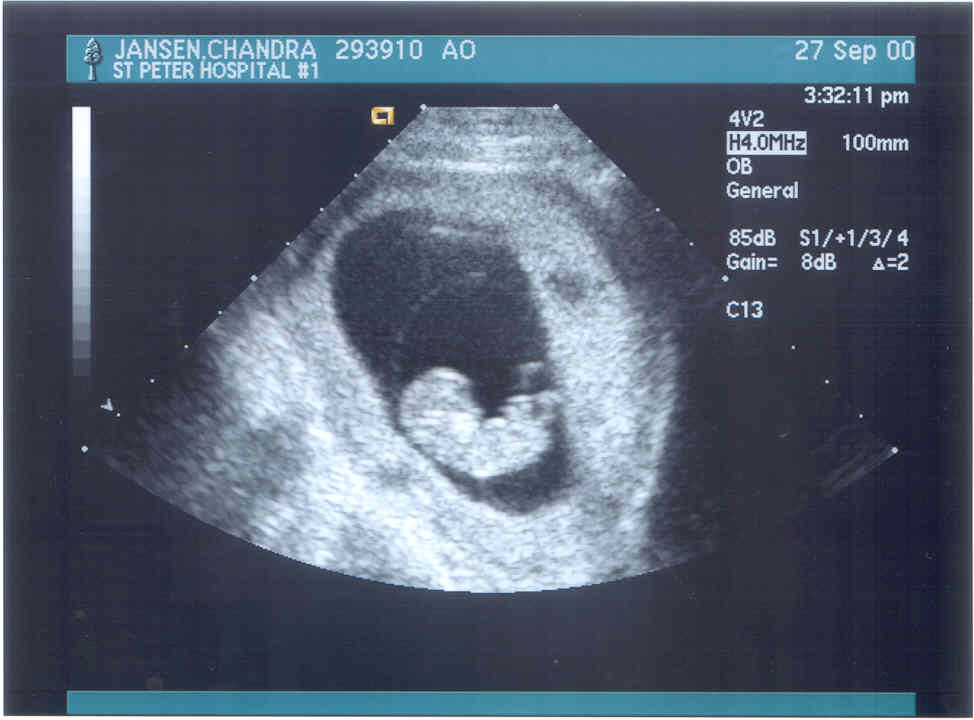 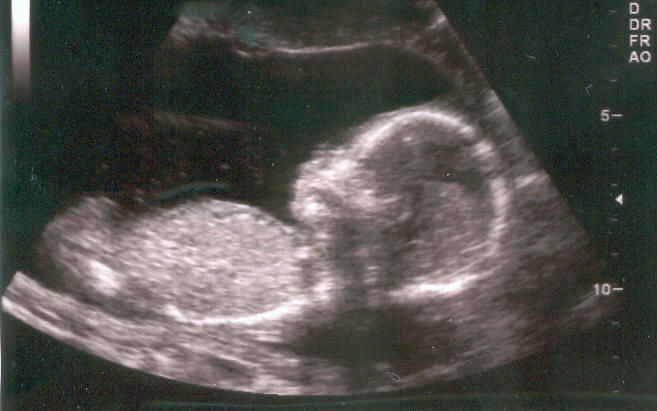 Range of frequencies or pitches that humans and various animals can hear
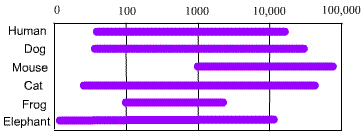 Doppler Effect
a change in pitch because there is motion between the sound and the person listening to it
moving towards you = higher pitch because waves are being compressed
moving away from you = lower pitch because waves are being spread out
Doppler Effect Animation
Horn Sound
Another Doppler Sound
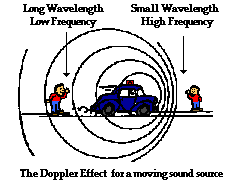 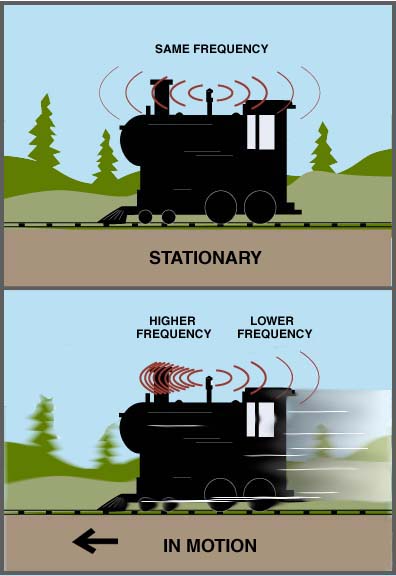 2.  Intensity
amount of energy carried by the wave
the greater the compression (amplitude) the louder the sound
unit of measurement is the decibel (dB)
every 10 decibels is about twice as loud
over 100 dB could start to damage hearing
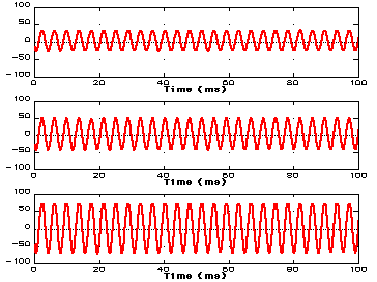 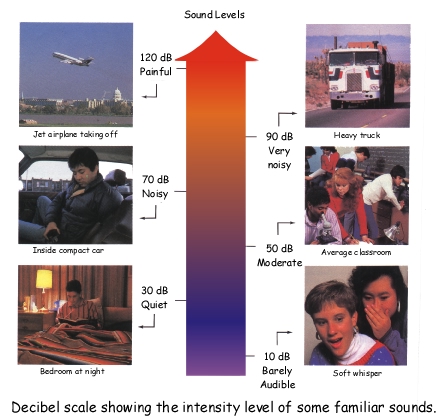 Music vs. Noise
Music
sounds that have a definite identifiable pitch, and rhythm
musical instruments use standing waves to produce sound.
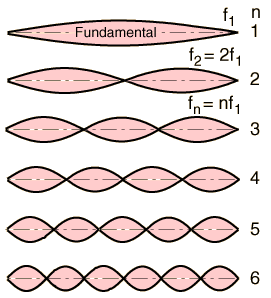 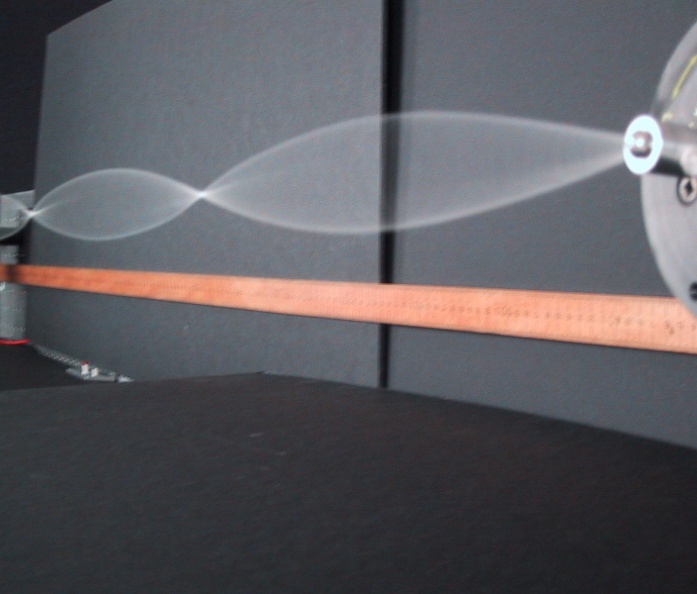 Noise
sounds that have, no identifiable pitch, and no relationship between high and low pitches





when noise reaches a level that cause pain or stress it becomes noise pollution
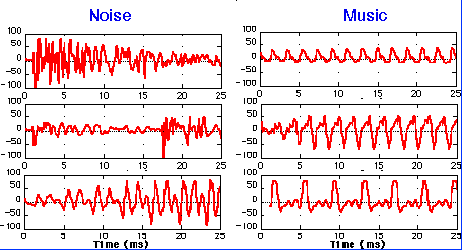